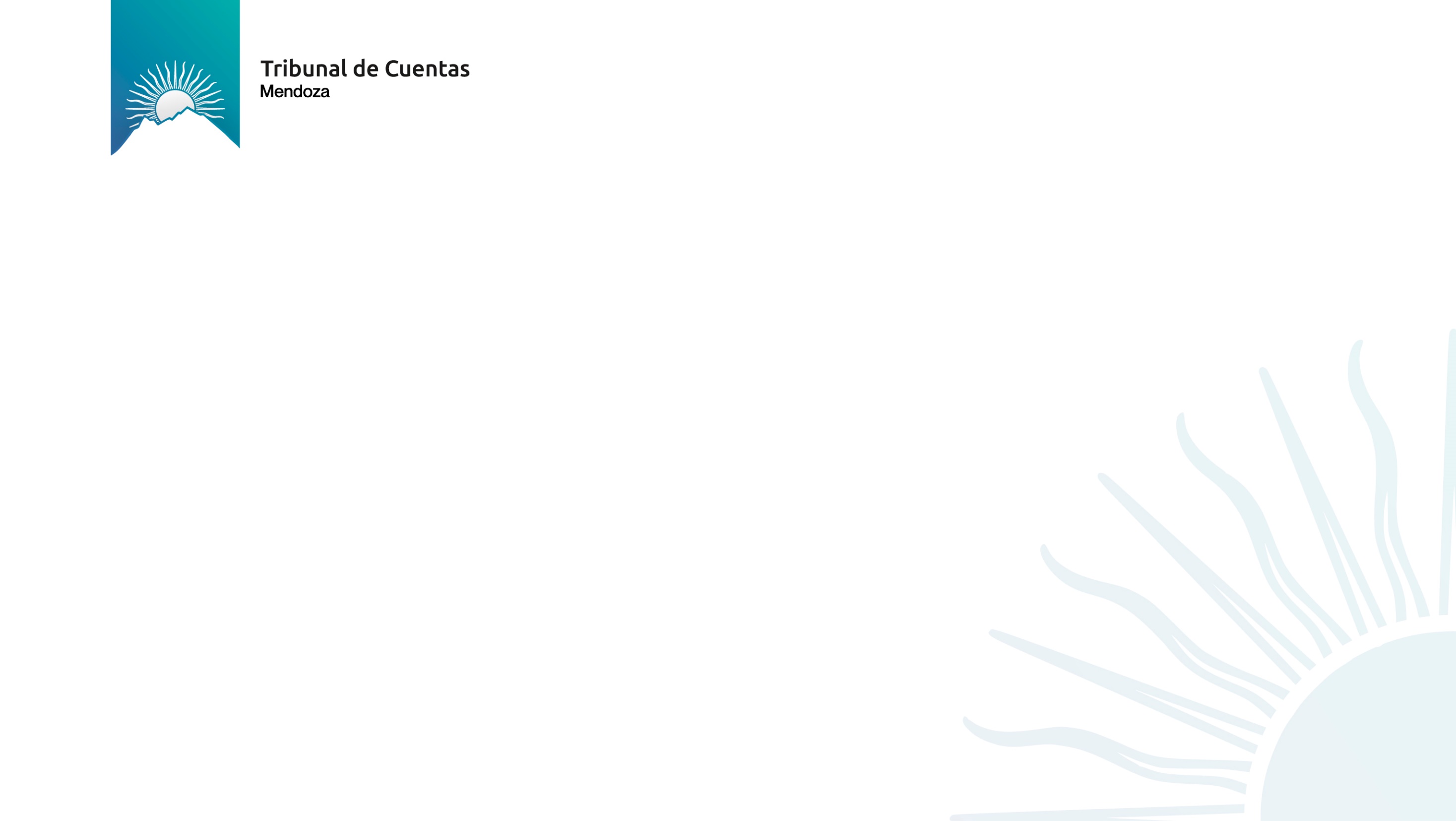 Acuerdo N° 6573
Texto Ordenado Acuerdo N° 2989

Documentación de sistemas, seguridad, políticas y procedimientos
www.tribunaldecuentasmendoza.mendoza.gov.ar
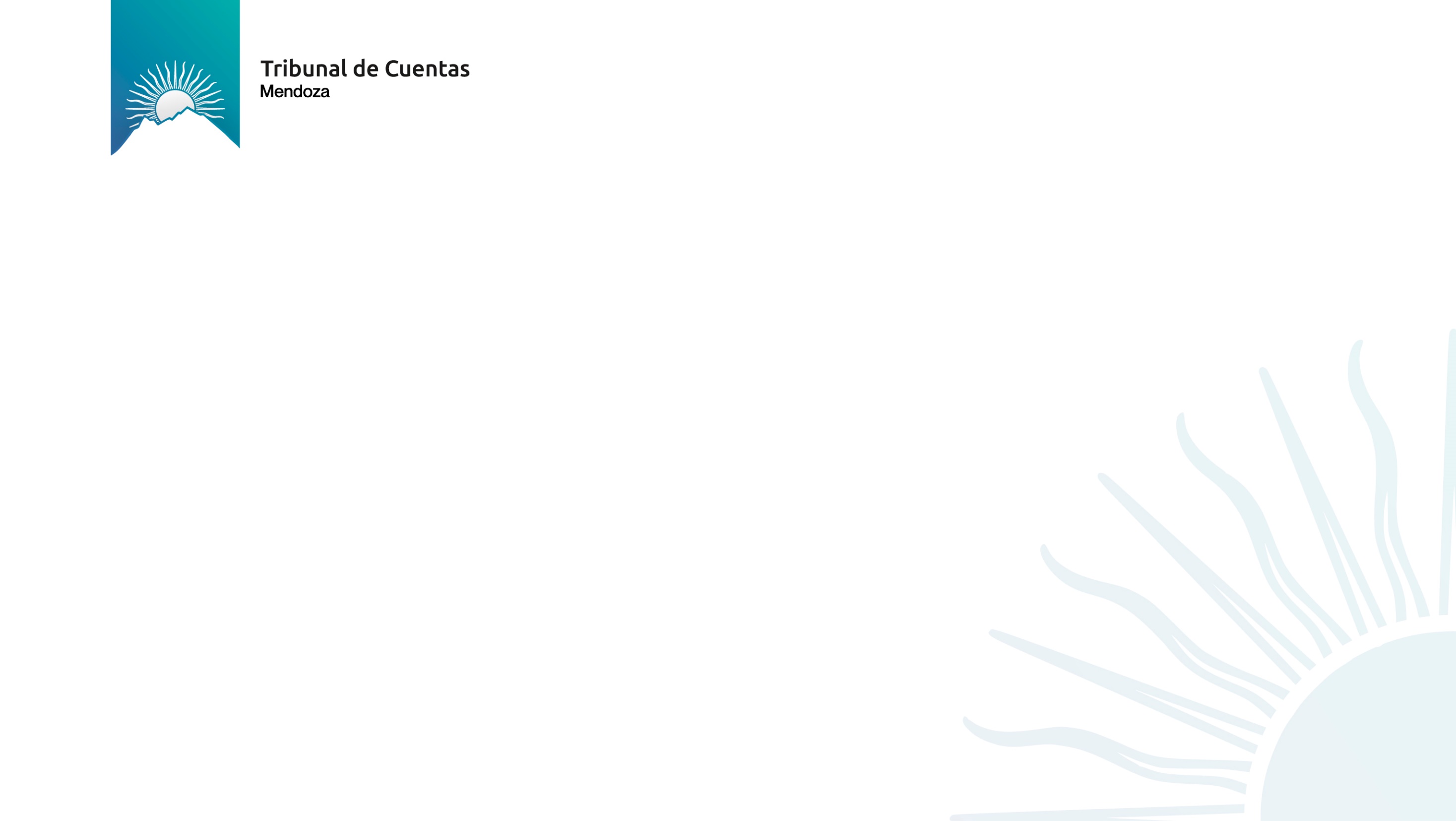 Acuerdo N° 6573, Texto ordenado 
Acuerdo N° 2989
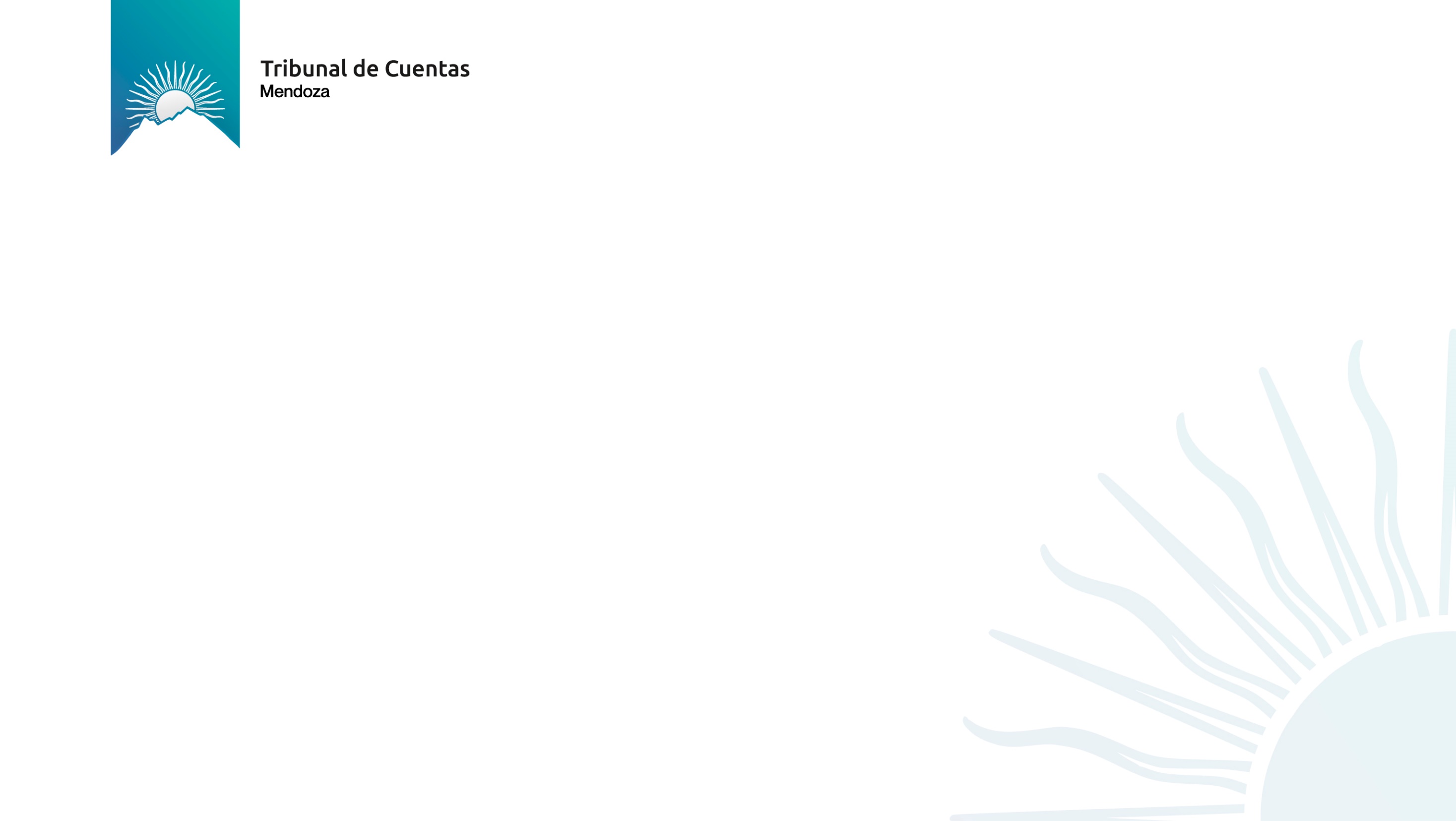 Art. 1: Sistemas de información del organismo
Se deberá presentar el inventario completo (sistema de información contable 
y los sistemas y subsistemas que se relacionan o no con el mismo)
Valoración 
Alta
Media
Baja
En caso de estar tercerizado, indicar Proveedor o Repartición Estatal que presta el servicio
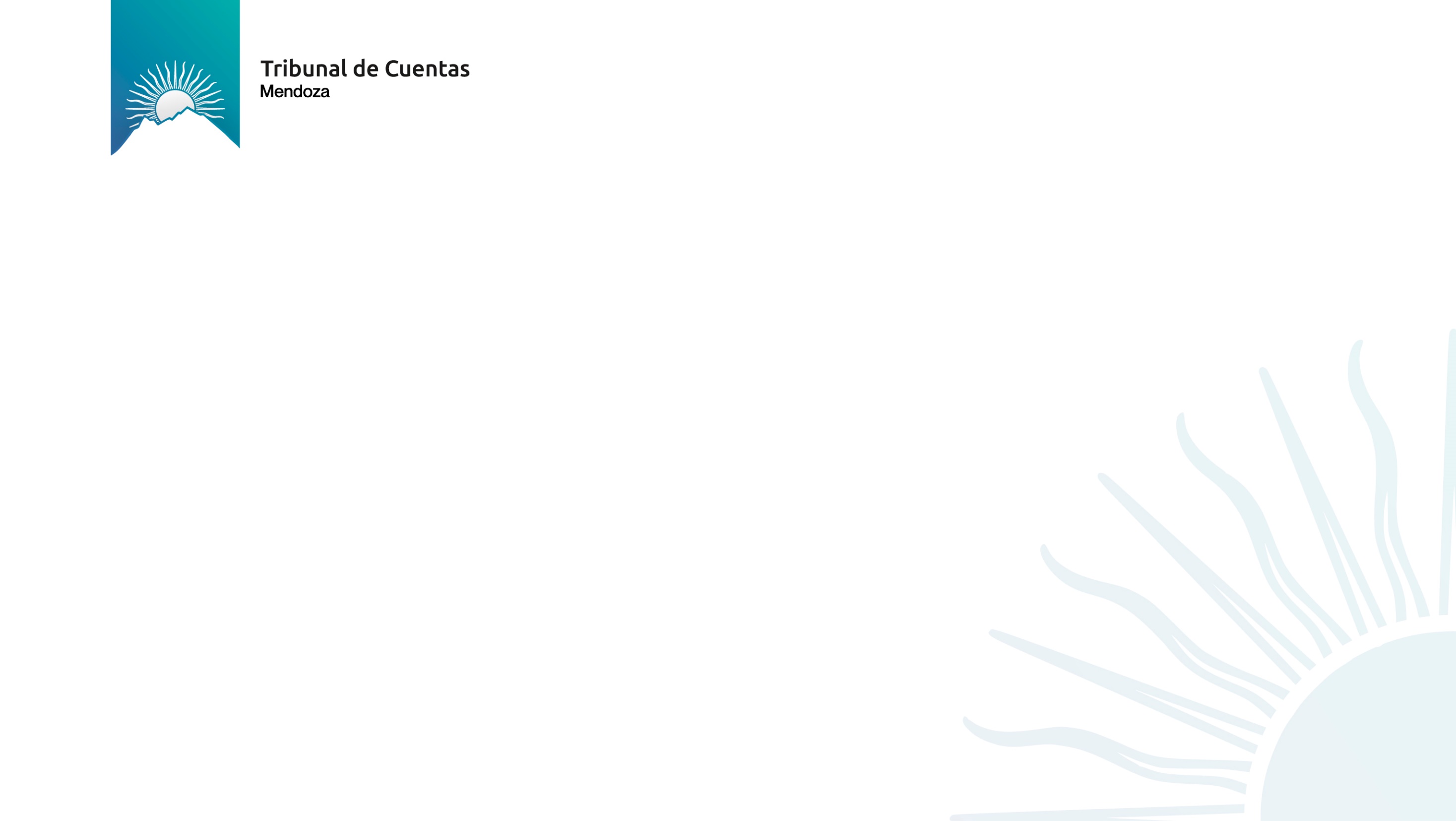 Artículo 2º - Requisitos mínimos de seguridad 
del sistema de información contable y los sistemas
 y subsistemas implementados en el organismo.
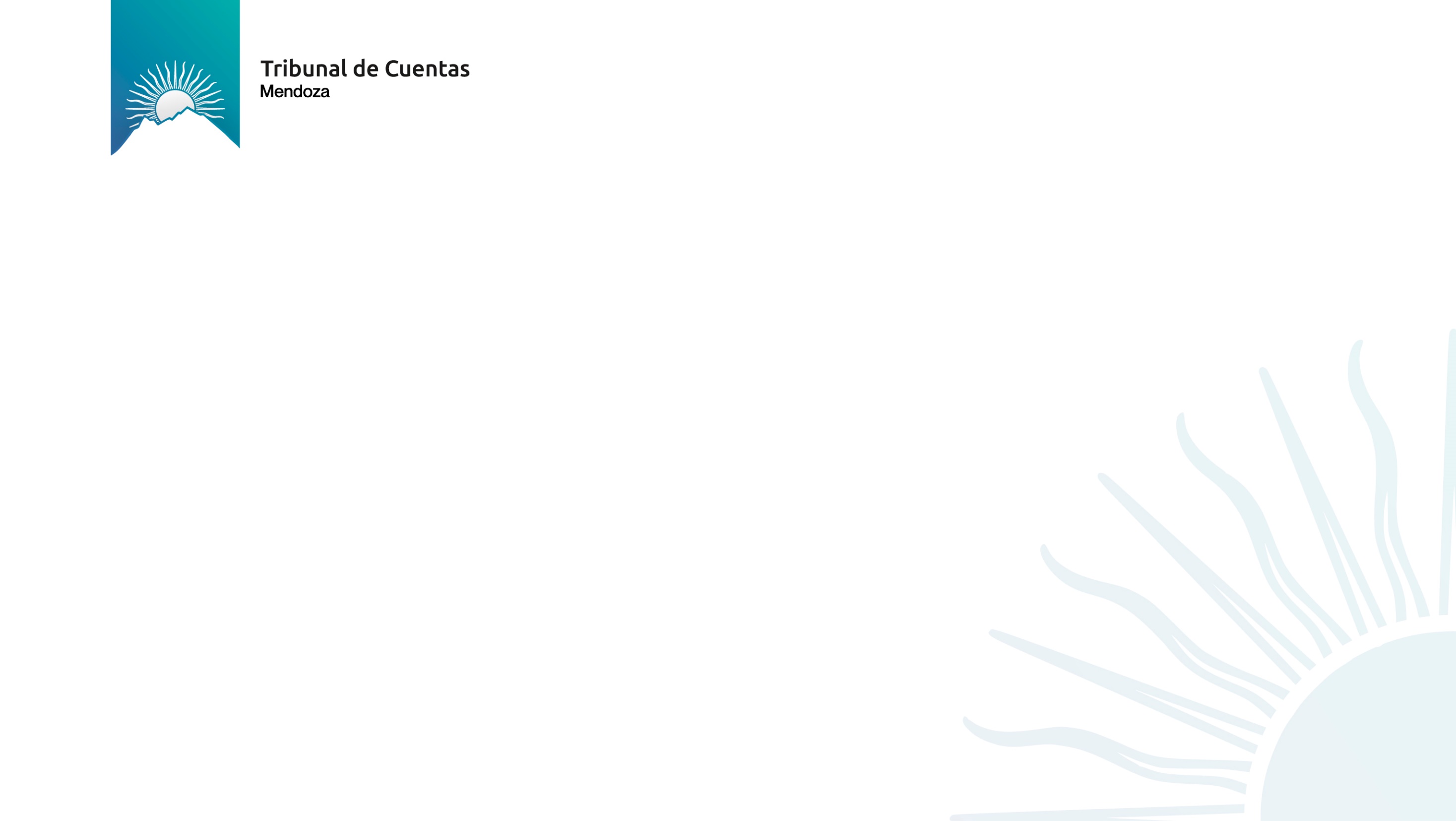 Artículo 2º - Requisitos mínimos de seguridad 
del sistema de información contable y los sistemas 
y subsistemas implementados en el organismo.
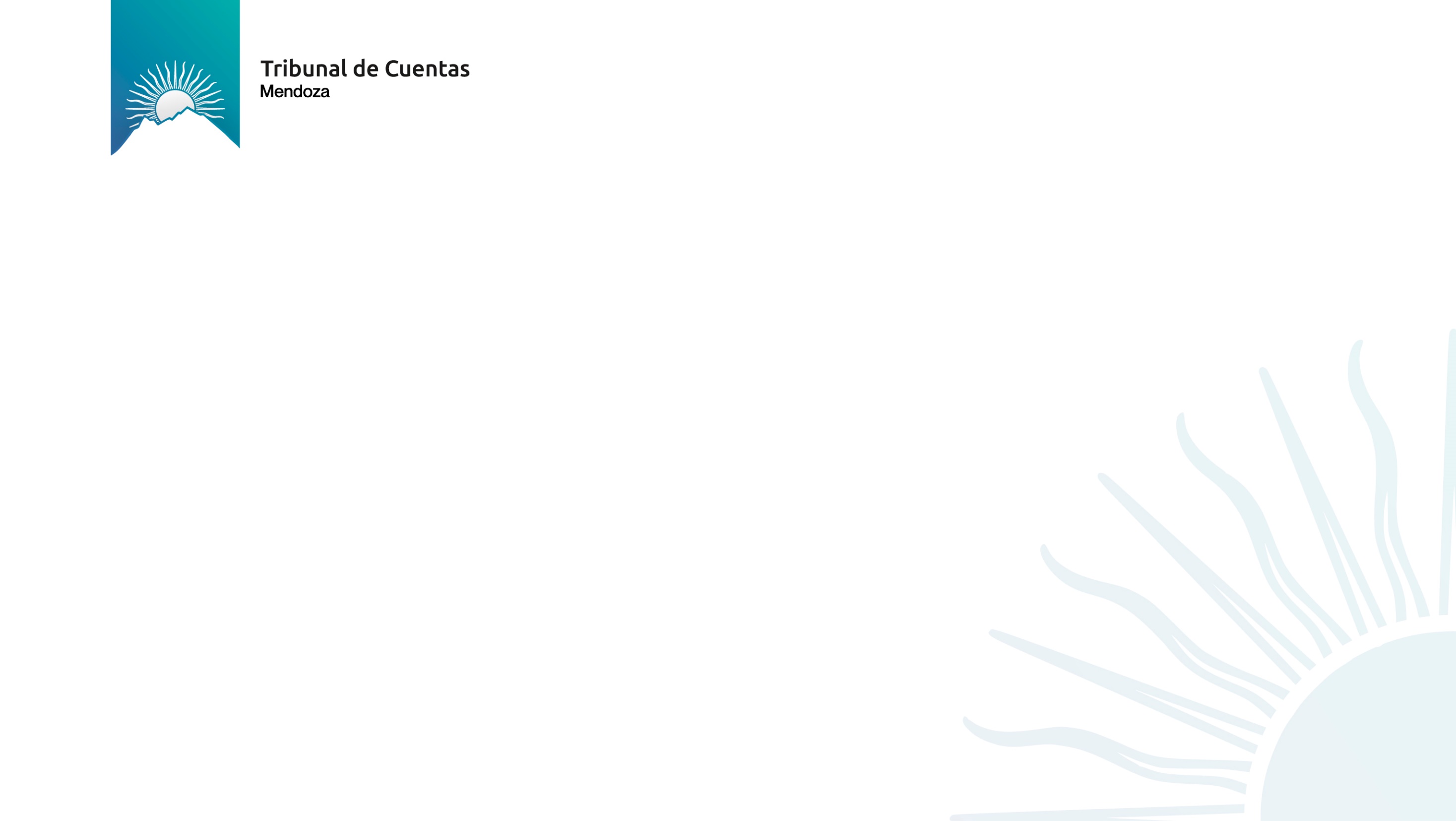 Artículo 2º - Requisitos mínimos de seguridad
del sistema de información contable y los sistemas 
y subsistemas implementados en el organismo.
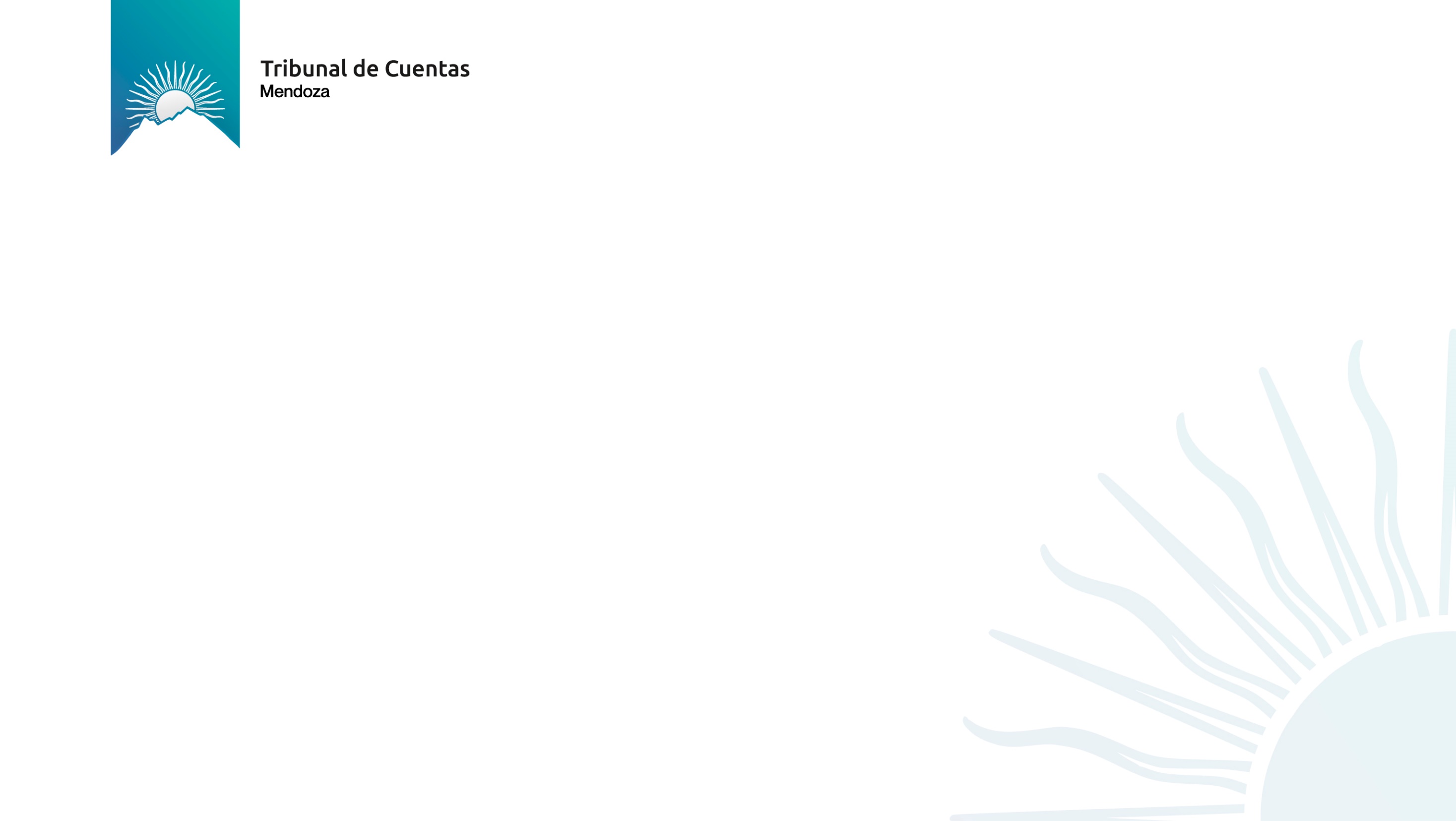 Acuerdo N° 6573, Texto ordenado 
Acuerdo N° 2989
Artículo 3º
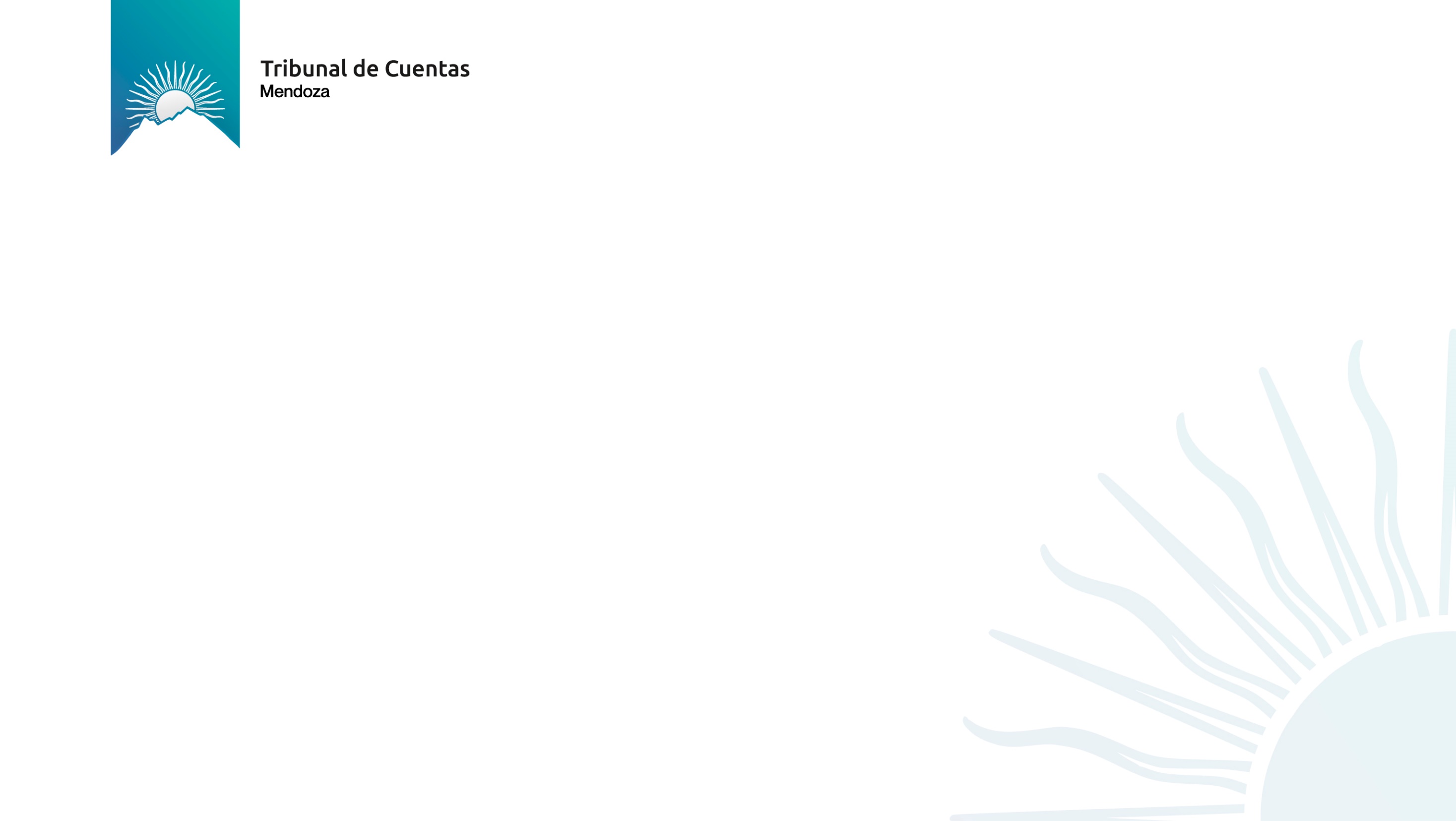 Acuerdo N° 6573, Texto ordenado 
Acuerdo N° 2989
Artículo 4º
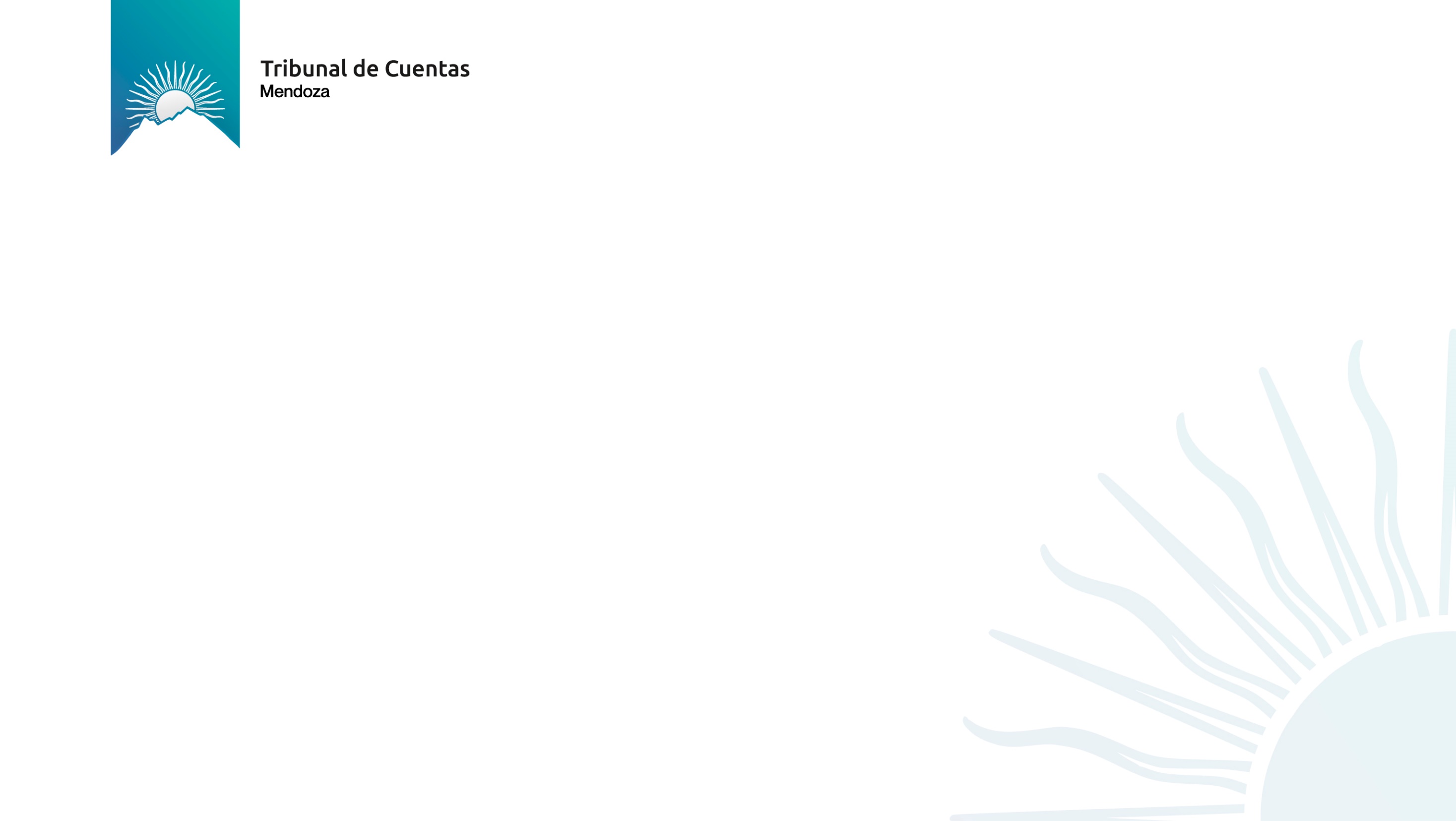 Acuerdo N° 6573, Texto ordenado 
Acuerdo N° 2989
Aquí recepcionamos sus consultas y una breve encuesta de satisfacción https://forms.gle/1KJQasmPswzL39Eb8